当拠点の活動状況
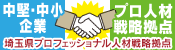 ①活動実績（令和元年10月末時点）
1/3
Copyright:(C) 2019 SIPC All Rights Reserved
当拠点の活動状況
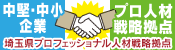 ②成約事例の内訳(1)  （H27.12.1～ R1.10.31）
受入企業へのアプローチ経緯は、「アンケート回答」が最も多い
プロ人材の受入企業の業種は、製造業が全体の７割弱を占める
プロ人材のミッションは、販路開拓や生産性向上等、多岐にわたる
【プロ人材受入企業業種（n=303）】
【プロ人材のミッション（ n=303）】
【受入企業へのアプローチ経緯（n=303）】
【プロ人材のミッション例】
　●販路開拓…受け身の営業姿勢を改め、積極的な新規顧客開拓を行う体制づくり
　●生産性向上…新製品を生産するための新たな生産体制の立ち上げ
　●経営管理…買収先企業（物流業）のマネジメント
　●開発設計…新製品開発、独自の機構を盛り込んだ独創的な機械装置の開発設計
　●その他…移動体通信工事の受注拡大に伴う施工管理力の強化
2/3
Copyright:(C) 2019 SIPC All Rights Reserved
当拠点の活動状況
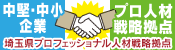 ②成約事例の内訳 (4)（H27.12.1～ R1.10.31）
プロ人材のポストは、専門職・エキスパートが最も多く、次いで課長相当が多い
プロ人材の年代は４０歳代から５０歳代が全体の６割強を占める
プロ人材の転職前の勤務地は、県内より県外（東京都など）のほうが多い
【プロ人材の年代（ n=303）】
【プロ人材のポスト（n=303） 】
【プロ人材の前職勤務地（ n=303）】
3/3
Copyright:(C) 2019 SIPC All Rights Reserved